Педагогическая мастерская Художественное творчество
ГБОУ ДОД ДДТ На реке Сестре
Педагог дополнительного образования
 Щёкотова Марина Анатольевна
Индукция (индуктор, наведение) начальный этап, который вводит в деятельность, направлен на активизацию области чувств каждого ученика, одновременно актуализирует знания по рассматриваемому вопросу, апеллируя к ассоциативному и образному мышлению, создает личное отношение к предмету обсуждения.
Индукция
Составление договора с детьми
Я – художник!
Я могу все!
Я рисую свою картину
Я отвечаю за то что сделал
Погружение в образ
Кошачьи звуки, фантазия «я котенок»
Вспоминаем историю про кошку
Индукция
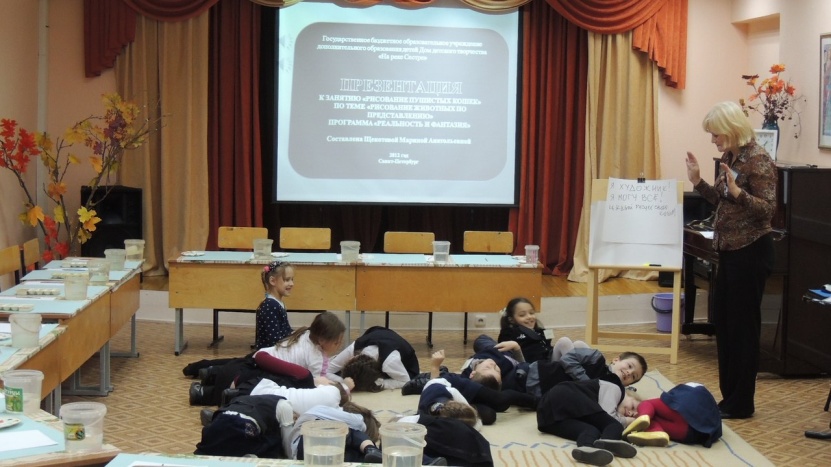 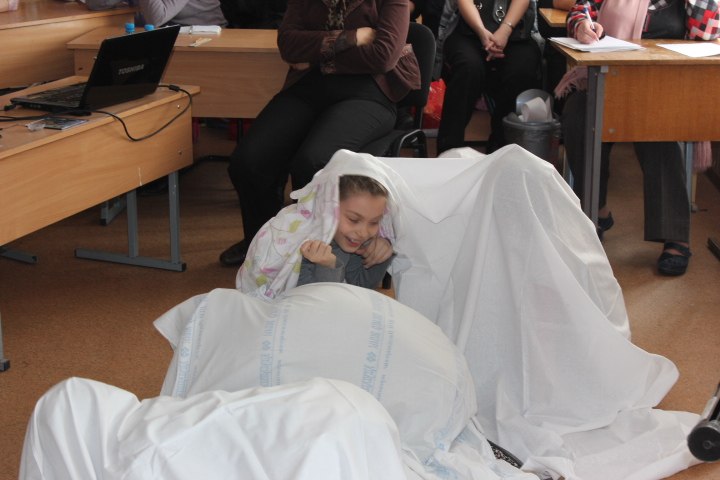 Индукция
Социализация – деятельность по предъявлению созданного продукта всем участникам мастерской в процессе соотнесения своей деятельности с деятельностью остальных
Социализация
Групповая работа с историей
Афиширование – делимся историями про кошек
Социализация
Социализация
Разрыв – психологической состояние участника мастерской, при котором ему внезапно открывается  новое видение предмета, явления, образа. Путем озарения он приходит к качественно новому видению истины. Происходит разрыв между старым и новым знанием, образом.
Разрыв
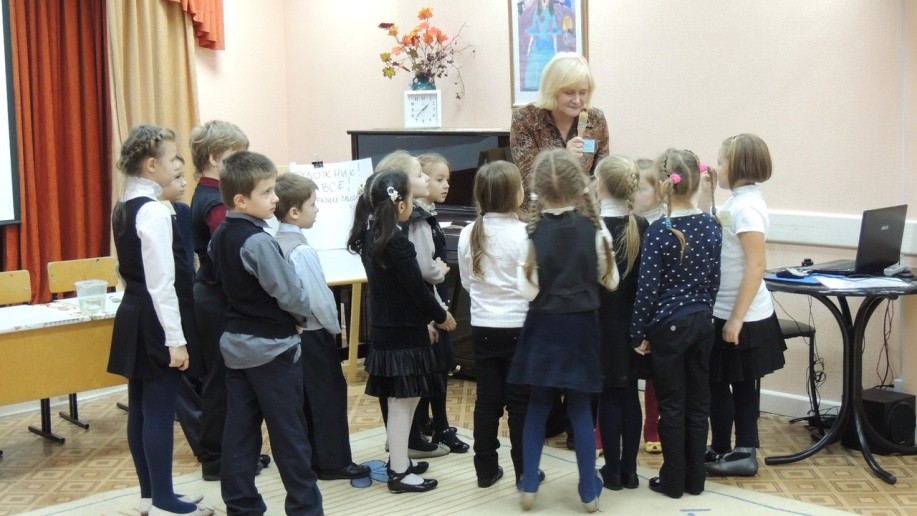 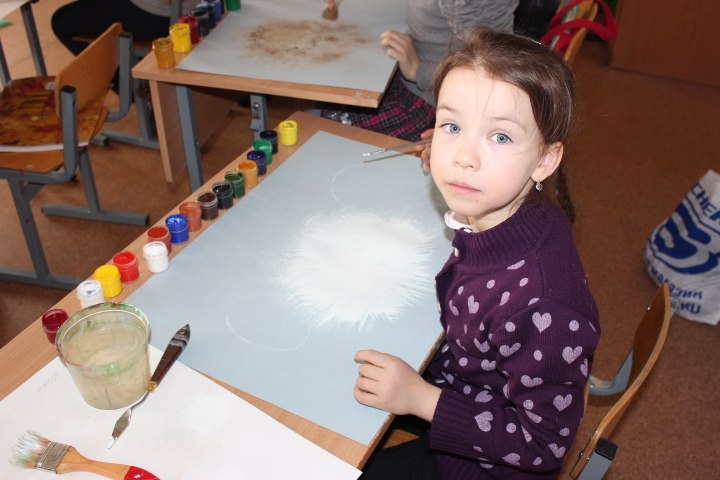 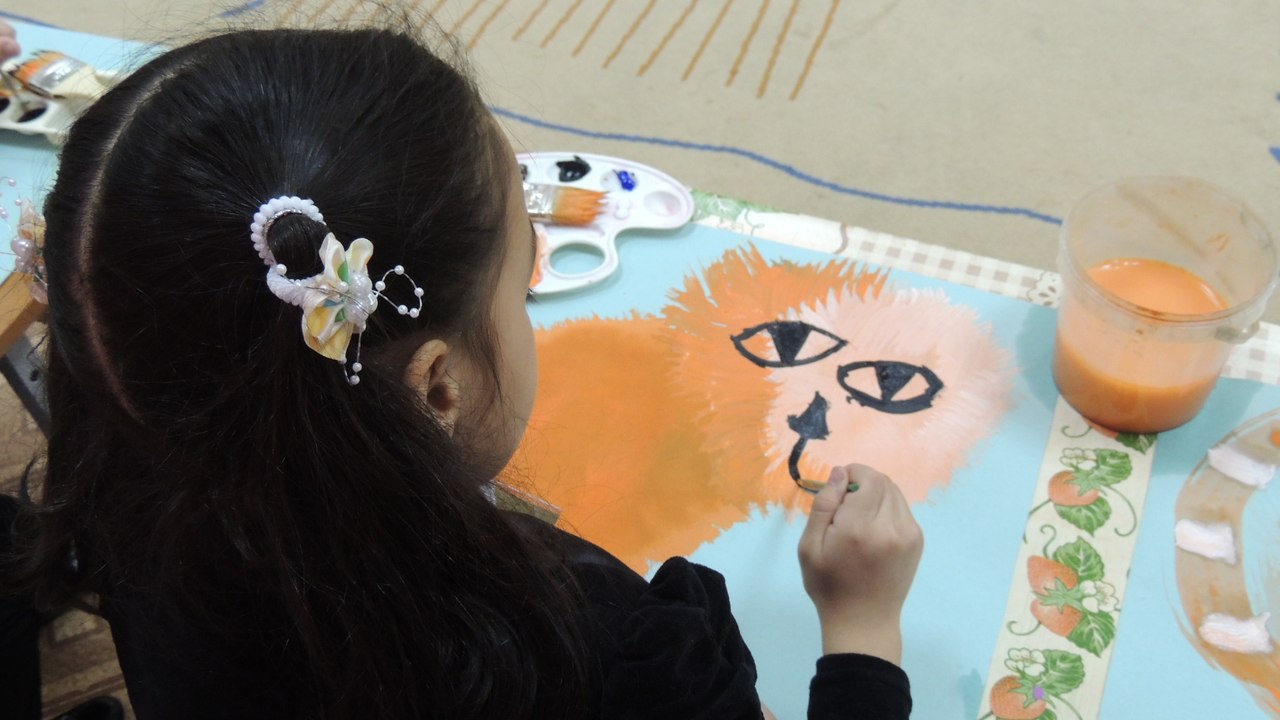 Разрыв
Афиширование – вывешивание, произведений учеников и мастера в аудитории и ознакомление с ними, все ходят, смотрят, обсуждают
Афиширование
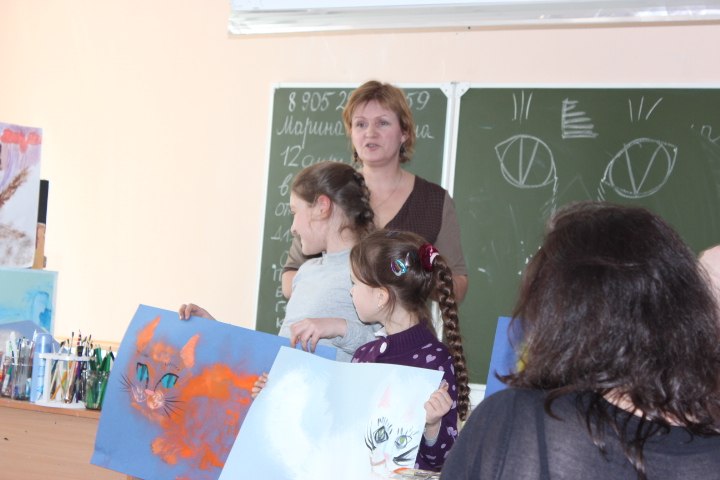 Афиширование
Рефлексия – отражение, самоанализ, обобщение ощущений, возникших в ходе мастерской.
Рефлексия
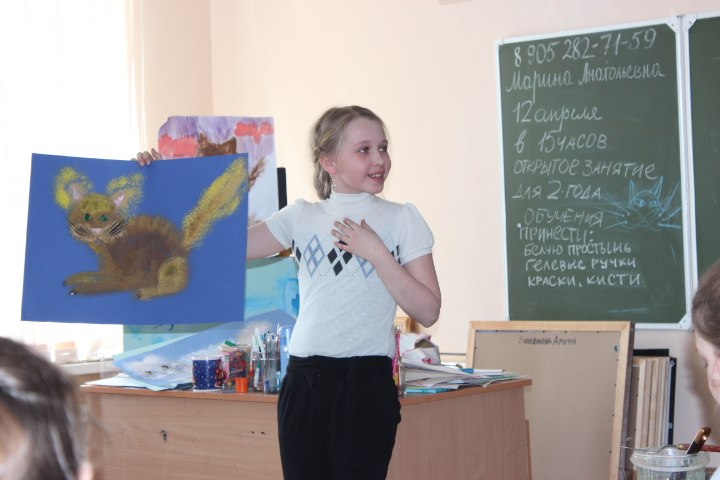 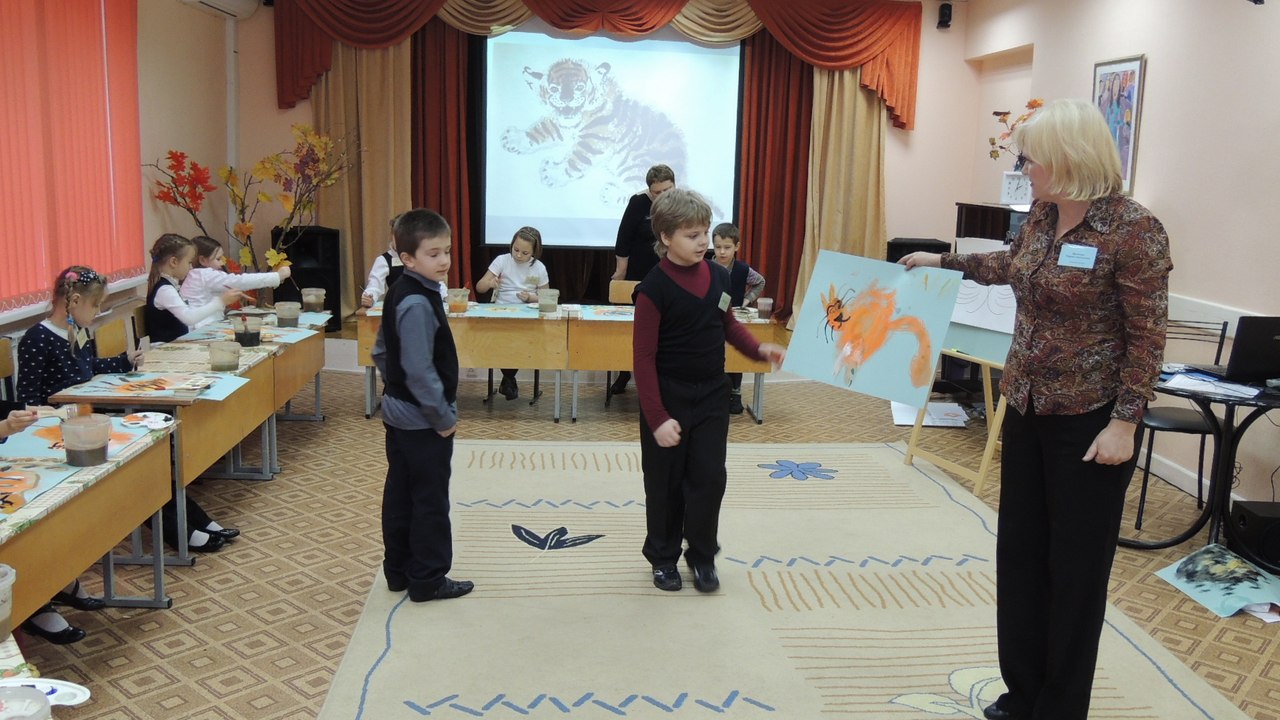 Рефлексия
Мылова И.Г. Инновации в образовательных технологиях: учебно-методическое пособие. СПБ.:АППО, 2012
Фотографии из личного архива
http://doob-054.narod.ru/atelie.html
http://www.maaam.ru/detskijsad/konsultacija-dlja-vospitatelei-tvorcheskie-masterskie-parterstvo-detei-i-pedagogov.html
http://nsportal.ru/shkola/obshchepedagogicheskie-tekhnologii/library/tvorcheskie-pedagogicheskie-frantsuzskie-mastersk
Использованные материалы